構文定義記述を用いた　　　　　　　　　　　多言語対応コードクローン検出ツールの改善
○瀬村雄一1  吉田則裕2　崔恩瀞3   井上克郎1
1大阪大学  2名古屋大学 3 奈良先端科学技術大学院大学
コードクローン
コードクローンとは，主にコピーアンドペーストで生成　される類似したコード片のことである
あるコード片に修正が必要だった場合，類似したコード片に同様の修正を行うか検討する必要がある

  ソフトウェア保守を困難にする要因として挙げられている
コードクローン
コピー＆ペースト
File A
File B
コピー＆ペースト
2
コードクローンの分類[1]
タイプ 2 のコードクローンの例
void show(int  range){
          int  x = 0;
          for(int i=0 ; i<range ; i++){
                    printf(“%d ”,x);
                    x=x+i;
          }
}
void print(int  max){
          int  x = 0;
          for(int i=0 ; i<max ; i++){
                    printf(“%d ”,x);
                    x=x+i;
          }
}
変数名・関数名が異なるタイプ 2 のコードクローン
[1] Chanchal K. Roy, James R. Cordy, and Rainer Koschke. "Comparison and evaluation of code clone detection techniques and tools: A qualitative approach." Science of computer programming 74.7 (2009): 470-495.
3
コードクローン検出ツール: CCFinderX[2]
CCFinderX はコードクローン検出ツールであり，　　　　多くの企業や研究で使用されている
CCFinderX の特徴
C/C++, C#, COBOL, Visual Basicに対応している

ソースコードを言語の文法に沿って字句解析を行い，　　字句単位のコードクローンを検出する

識別子やリテラルを表す字句を判別することで，　　　　　 タイプ 2 のコードクローンを検出する
[2] CCFinder ホームページ http://www.ccfinder.net/ccfinderxos-j.html
4
CCFinderX の処理概要（字句解析）
字句解析の例
if (b==c) value=i ; //comment
ソースファイル
CCFinderX
if
(
b
==
c
)
value
=
i
;
字句解析
変換処理
ソースコードを意味を持つ字句に分割　する処理を字句解析と呼ぶ

字句解析は言語の文法に依存する

新たな言語を検出対象として増やすには，　新たに字句解析を実装する必要がある
クローン検出・出力
クローン位置情報
5
CCFinderX の処理概要（変換処理）
if (b==c) value=i ; //comment
ソースファイル
CCFinderX
変換処理の例
if
(
b
==
c
)
value
=
i
;
字句解析
変換処理
if
(
$
==
$
)
$
=
$
;
クローン検出・出力
識別子やリテラルを表す文字列を，　　同じ字句に置換される（予約語は置換　　されない）

タイプ 2 のコードクローンを検出する　ために行われる
クローン位置情報
6
多言語に対応したコードクローン検出
CCFinderX のユーザから，新たな言語に対応してほしいと多く要望が寄せられる
対応言語を増やすには？
個別の字句解析を実装する必要がある
-- しかし，それぞれの言語に対応するのは手間がかかる
ここで
多くの言語に簡単に対応できる仕組みを使えば，　　　　クローン検出ツール開発者の手間が少ない[3]
だから
対応したい言語の文法を容易に入力できる仕組みを作る
[3] Kazunori Sakamoto. OCCF: A framework for developing test coverage measurement tools supporting multiple programming languages. IEEE Sixth International Conference on Software Testing, Verification and Validation (ICST), pp.422--430, 2013
7
CCFinderSW の処理概要
ソースファイル
ユーザによる手入力
CCFinderSW
コメント・　　　　文字列リテラル
字句解析
コメント除去
字句分割
識別子判別
予約語
変換処理
ユーザによる手間を省くため，
文法情報を持ったツールから
コメントと予約語を抽出したい
クローン検出・出力
クローン位置情報
8
構文定義記述
プログラミング言語の構文解析器（パーサ）の実装の　　支援として作られたのが構文解析器生成系である

構文解析器生成系は言語の構文定義記述から，　　　　Java や C などの言語で書かれた構文解析器を生成する

構文定義記述は小さなルールの集まりである
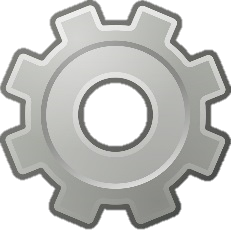 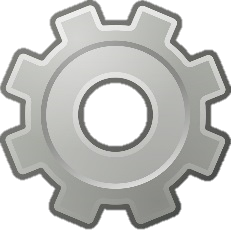 prog: expr;
expr: term (('+'|'-') term)*;
term: factor (('*'|'/') factor)*;
factor: INT | '(' expr ')' ;
INT     : [0-9]+ ;
prog: expr;
expr: term (('+'|'-') term)*;
term: factor (('*'|'/') factor)*;
factor: INT | '(' expr ')' ;
INT     : [0-9]+ ;
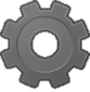 prog: expr;
expr: term (('+'|'-') term)*;
term: factor (('*'|'/') factor)*;
factor: INT | '(' expr ')' ;
INT     : [0-9]+ ;
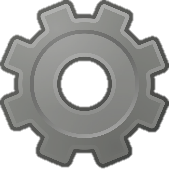 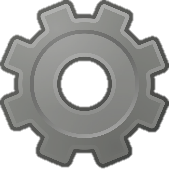 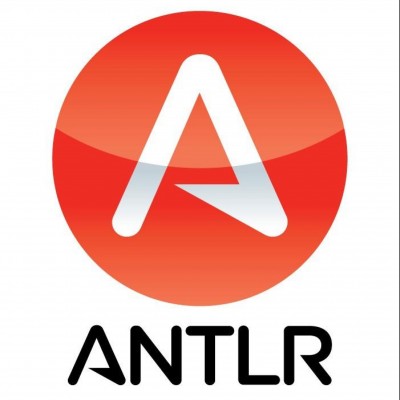 入力
出力
構文解析器生成系
ANTLR
構文定義記述
構文解析器
[4] ANTLR: http://www.antlr.org/
9
本研究の概要
提案手法
コードクローン検出における字句解析に必要な情報を，構文定義記述から自動的に抽出する手法を提案する
ANTLR の構文定義記述を解析し，コメントと予約語と文字列リテラルの情報を抽出するモジュールを開発した

適用実験
適用実験として，どの程度のファイルでコメントと　　予約語と文字列リテラルの情報が抽出可能かを示した
抽出した情報をCCFinderSWに与えることで，　　　　コードクローン検出が可能であることを確認した
10
CCFinderSW の処理概要(再掲)
ソースファイル
ユーザによる手入力
CCFinderSW
コメント・　　　　文字列リテラル
字句解析
コメント除去
字句分割
識別子判別
予約語
変換処理
クローン検出・出力
クローン位置情報
11
構文定義記述解析モジュールの概要
今回新たに開発した部分
構文定義記述
ソースファイル
構文定義記述解析モジュール
CCFinderSW
字句解析
正規表現を用いた
コメント除去
コメント・文字列
を表す正規表現
字句分割
予約語を表す正規表現
識別子判別
変換処理
クローン検出・出力
クローン位置情報
12
構文定義記述解析モジュールの実装
ANTLR の構文定義記述から 3 つの情報を抽出する
 コメントルールの抽出と正規表現への変換

 予約語ルールの抽出と正規表現への変換

 文字列リテラルルールの抽出と正規表現への変換
構文定義記述
構文定義記述解析モジュール
文字列を表す
正規表現
コメントを表す
正規表現
予約語を表す
正規表現
13
構文定義の記述法の調査
実装にあたり，構文定義記述内でどのようにコメントと予約語と文字列のルールが定義されているかを調査した
Github 上のリポジトリ ”grammars-v4”[5] 内の　　　構文定義記述ファイルを対象とした
このリポジトリは150以上の構文定義記述ファイルが用意されている
例：C 言語の構文定義記述内のコメントルール
BlockComment : '/*' .*? '*/' -> skip ;
/*から*/までをコメントと定義するルール
LineComment : '//' ~[\r\n]* -> skip ;
//から行末までをコメントと定義するルール
[5] https://github.com/antlr/grammars-v4
14
コメント抽出の手順
構文定義記述のルールからコメントに相当する正規表現への変換は 4 つのステップに分けられる
全てのルールの中からコメントに関するルールを選びだす
ステップ A
それぞれのルールの中で，別のルールを参照している部分を再帰的に適用する
ステップ B
ステップ β で生成されたルールを Java で使用　される正規表現に変換する
ステップ C
生成された正規表現を全て結合して 1 つの表現にする
ステップ D
15
コメント抽出 : ステップ A
全てのルールからコメントを表すものを全て選び出す
構文定義記述への調査をもとに 4 つの判断基準を設けた
どれかに当てはまれば，コメントに関するルールである
skip コマンドが呼ばれている

channel(HIDDEN) コマンドが呼ばれている

ルール名に COMMENT という文字が含まれている

channel コマンドが呼ばれていて， channel名にCOMMENT という文字が含まれている
Block: ‘/*’ .*? ‘*/’ -> skip;
Block: '/*' .*? '*/‘ -> channel(HIDDEN);
Comment:   ‘/*’ .*? ‘*/’;
Block: '/*' .*? '*/'  -> channel(COMMENT_C);
16
コメント抽出 : ステップ A
まず，コメントに関する定義を選び出す
ステップ A
BComment: CSTART .*? CEND;
LComment: DSLASH ~[\r\n]*;
CSTART: ’/*’;
CEND: ’*/’;
DSLASH: ’//’;
ステップ B
BComment: '/*' .*? '*/';
LComment: '//' ~[\r\n]*;
ステップ C
/\*[\s\S]*?\*/
//((?![\r\n])[\s\S])*
ステップ D
/\*[\s\S]*?\*/|//((?![\r\n])[\s\S])*
17
コメント抽出 :ステップ B
ステップ A で選ばれたそれぞれのルールの中で，　　　別のルールを参照している部分を再帰的に適用する
ステップ A
BComment: CSTART .*? CEND;
LComment: DSLASH ~[\r\n]*;
CSTART: ’/*’;
CEND: ’*/’;
DSLASH: ’//’;
ステップ B
BComment: '/*' .*? '*/';
LComment: '//' ~[\r\n]*;
ステップ C
/\*[\s\S]*?\*/
//((?![\r\n])[\s\S])*
ステップ D
/\*[\s\S]*?\*/|//((?![\r\n])[\s\S])*
18
コメント抽出 :ステップ C
CCFinderSW は Java で開発しているため，使用可能な　正規表現に直す
ステップ A
BComment: CSTART .*? CEND;
LComment: DSLASH ~[\r\n]*;
CSTART: ’/*’;
CEND: ’*/’;
DSLASH: ’//’;
ステップ B
BComment: '/*' .*? '*/';
LComment: '//' ~[\r\n]*;
ステップ C
/\*[\s\S]*?\*/
//((?![\r\n])[\s\S])*
ステップ D
/\*[\s\S]*?\*/|//((?![\r\n])[\s\S])*
19
コメント抽出 :ステップ D
OR の表現である ’|’ を用いて結合する
ステップ A
BComment: CSTART .*? CEND;
LComment: DSLASH ~[\r\n]*;
CSTART: ’/*’;
CEND: ’*/’;
DSLASH: ’//’;
ステップ B
BComment: '/*' .*? '*/';
LComment: '//' ~[\r\n]*;
ステップ C
/\*[\s\S]*?\*/
//((?![\r\n])[\s\S])*
ステップ D
/\*[\s\S]*?\*/|//((?![\r\n])[\s\S])*
20
予約語定義の例
構文定義記述の中での予約語の記述法を調査した結果，大きく 2 つの記述法が存在した
シングルクォーテーションに囲まれたリテラルのうち　　　英字列で構成されている表現



リテラルそのものではないが英字列にマッチする表現
以下のように書くことで大文字と小文字の区別をせずにマッチする
BREAK : 'break';
CONTINUE : 'continue';
BREAK: [bB] [rR] [eE] [aA] [kK] ;
CONTINUE: [cC] [oO] [nN] [tT] [iI] [nN] [uU] [eE];
21
予約語抽出の手順
予約語一覧の抽出は 5 つのステップに分けられる
全てのルールの中で，出現しているリテラルの　うち英字列に一致するものを抽出する
ステップ α
全てのルールで，別のルールを参照している部分を再帰的に適用する
ステップ β
ステップ β で生成されたルールを Java で使用　される正規表現に変換する
ステップ γ
ステップ γ で変換された正規表現で，英字列を表しているものを選出する
ステップ δ
ステップ α とステップ δ で生成された正規表現を全て結合して 1 つの表現にする
ステップ ε
22
予約語抽出 :ステップ α
英字列のリテラルは予約語とみなす
ステップ α
すべてのルール
CONTINUE : ‘continue';
CASE: ‘c’ A S E;
A: [aA];
S: ‘s’ | ’S’;
E: [eE];
ステップ β
CASE: ‘c’ [aA] ( ‘s’ | ’S’ ) [eE];
ステップ γ
c[aA](s|S)[eE]
ステップ δ,ε
continue|c[aA](s|S)[eE]
23
予約語抽出 :ステップ β
全てのルールで，別のルールを参照している部分を　　再帰的に適用する
ステップ α
すべてのルール
CONTINUE : ‘continue';
CASE: ‘c’ A S E;
A: [aA];
S: ‘s’ | ’S’;
E: [eE];
ステップ β
CASE: ‘c’ [aA] ( ‘s’ | ’S’ ) [eE];
ステップ γ
c[aA](s|S)[eE]
ステップ δ,ε
continue|c[aA](s|S)[eE]
24
予約語抽出 :ステップ γ
CCFinderSW は Java で開発しているため，使用可能な　正規表現に直す
ステップ α
すべてのルール
CONTINUE : ‘continue';
CASE: ‘c’ A S E;
A: [aA];
S: ‘s’ | ’S’;
E: [eE];
ステップ β
CASE: ‘c’ [aA] ( ‘s’ | ’S’ ) [eE];
ステップ γ
c[aA](s|S)[eE]
ステップ δ,ε
continue|c[aA](s|S)[eE]
25
予約語抽出 :ステップ δ, ε
ステップ δ で英字列を表す正規表現を残す
ステップ ε でORの表現である ’|’ を用いて結合する
ステップ α
すべてのルール
CONTINUE : ‘continue';
CASE: ‘c’ A S E;
A: [aA];
S: ‘s’ | ’S’;
E: [eE];
ステップ β
CASE: ‘c’ [aA] ( ‘s’ | ’S’ ) [eE];
ステップ γ
c[aA](s|S)[eE]
ステップ δ,ε
continue|c[aA](s|S)[eE]
26
文字列リテラルの抽出
構文定義記述内での文字列リテラルの記述法を調査した
以下の判断基準を設け，正規表現に変換した
「ルール名に “STRING” という文字が含まれるもののうち，　予約語の定義ではないルール」
当てはまるもの
STRING : '"' ~ ["]* '"' ;
StringLiteral : QUOTE StringCharacters? QUOTE;
当てはまらないもの
STRING : 'string';
27
適用実験
文法情報抽出実験
開発したモジュールでどの程度の構文定義記述ファイルからコメントと予約語と文字列リテラルの情報を抽出　できるかを示す


コードクローン検出実験
抽出したコメントと予約語と文字列リテラルを表す　　正規表現を用いて，コードクローン検出が可能である　ことを確認する
28
文法情報抽出実験の目的と対象
目的
開発したモジュールでどの程度の構文定義記述ファイルからコメントと予約語の情報を抽出できるかを示す

対象
Github 上のリポジトリ ”grammars-v4” 内の　    　　構文定義記述ファイルを対象とした
この中からプログラミング言語に関するものを選択した
使用頻度の高い言語を選ぶため，Github の Advanced Code Search の検索対象になっている 43 言語に絞った
29
文法情報抽出実験の手順と結果
手順
各言語の構文定義記述から，コメントと予約語と文字列リテラルの表現を正解として手作業で記録する
構文定義記述解析モジュールが正解の情報を抽出し，　正しい正規表現に変換できるかどうかを判定した

結果
43 の構文定義記述ファイルのうち，コメントは 39，　予約語は 38 ，文字列リテラルは 35 のファイルから　抽出することができた
抽出出来ない理由として，難解プログラミング言語など，複雑な文法を持つ言語が含まれていたことがある
30
まとめと今後の予定
まとめ
構文定義記述から文法情報を抽出する手法を提案した
ANTLR の構文定義記述からコメント記法と予約語一覧と文字列文法を抽出するモジュールを開発した
適用実験では，抽出した情報を CCFinderSW に与えて，コードクローンが可能になることを示した

今後の予定
構文定義記述は同じ文法であっても複数の記述法で表現できるため，さらに調査の対象を増やす
現在コメント・予約語・文字列が抽出出来ないファイルに対応できるように実装を進める
31
CCFinderSW の概要と問題点
字句単位のタイプ 2 までのコードクローン検出ツール

ユーザによる文法要素の入力を可能にし，言語に合わせた字句解析を実行することが出来る

入力を必要とする文法要素はコメントと予約語である
しかし，コメントと予約語の入力は，ユーザが手作業で行う必要があり　手間である
言語の文法情報を持ったツールから必要な情報を抽出して，コードクローン検出ツールに渡したい
32
ANTLRの構文定義記述
「ルール名 : ルール記述 ; 」 で 1 つのルールを表す

複数のルールが組み合わさって 1 つの文法を構成する
四則演算の式を表す記述
構文木
prog: expr;
expr: term (('+'|'-') term)*;
term: factor (('*'|'/') factor)*;
factor: INT | '(' expr ')' ;
INT     : [0-9]+ ;
prog
expr
term
term
+
factor
factor
factor
*
3 + 4 * 5
3
4
5
33
Java で使用される正規表現
正規表現は正則言語を表すための表現の一つである

テキストエディタなどで，マッチする対象を検索する　ために使用されることが多い

正規表現「/\*.*?\*/」を用いると赤字部分がマッチ



本研究ではコメントや予約語にマッチする正規表現を　用いて，コメント除去と識別子判別を実現している
v=v+i; /* This is a multi-line comment in C/C++ */
x=v;
34
問題点と今後の課題
構文定義記述は同じ文法であっても複数の記述法で表現できる




コメントルールの文字列リテラルによる例外について
ー 本来コメントではない部分がコメントとしてマッチしてしまう
新たな記述法に対応するために，記述法の調査の対象を増やす必要がある
例えば
String x = “  String Literal in Java ”;
String y = “ /* This is not a comment */ ”;
文字列リテラルの情報を抽出しなければならない
35
コードクローン検出実験の目的と対象
目的
抽出したコメントと予約語を表す正規表現を用いて，コードクローン検出が可能であることを確認する
対象言語
43 の構文定義記述ファイルのうちから，コメントと予約語が抽出可能だった言語を選んだ

さらに，コメントと予約語の変更が　　出来る程度に言語を理解しているものを 9 言語選んだ
36
コードクローン検出実験の目的と対象
手法
対象言語の任意の 1 つのソースコードを用意する

そのソースコードのコピーを作り，対象言語の文法の　コメントを追加して変数名を変更する

オリジナルとコピーのソースコードが，タイプ 2 の　　コードクローンとして検出されることを確認する

結果
全ての言語でタイプ 2 のコードクローンを検出出来る　ことを確認した
37